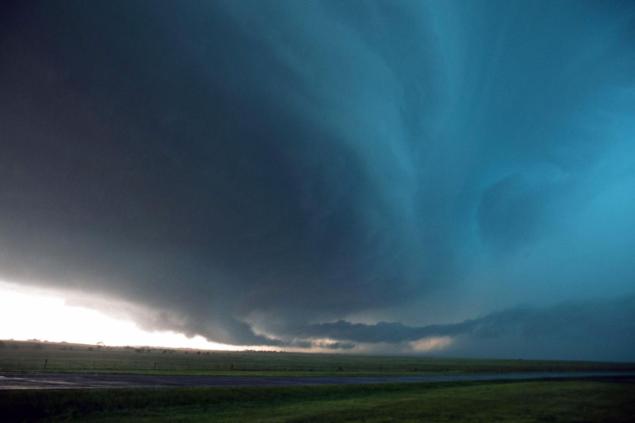 Towards A Weather Ready Nation
 Public Education, Engagement and Communication on Extreme Weather Events
Shakila Merchant 
NOAA-CREST & CREST Institute 







 
Education and Communication Session
8th Annual CREST Symposium 
June 5-6, 2013
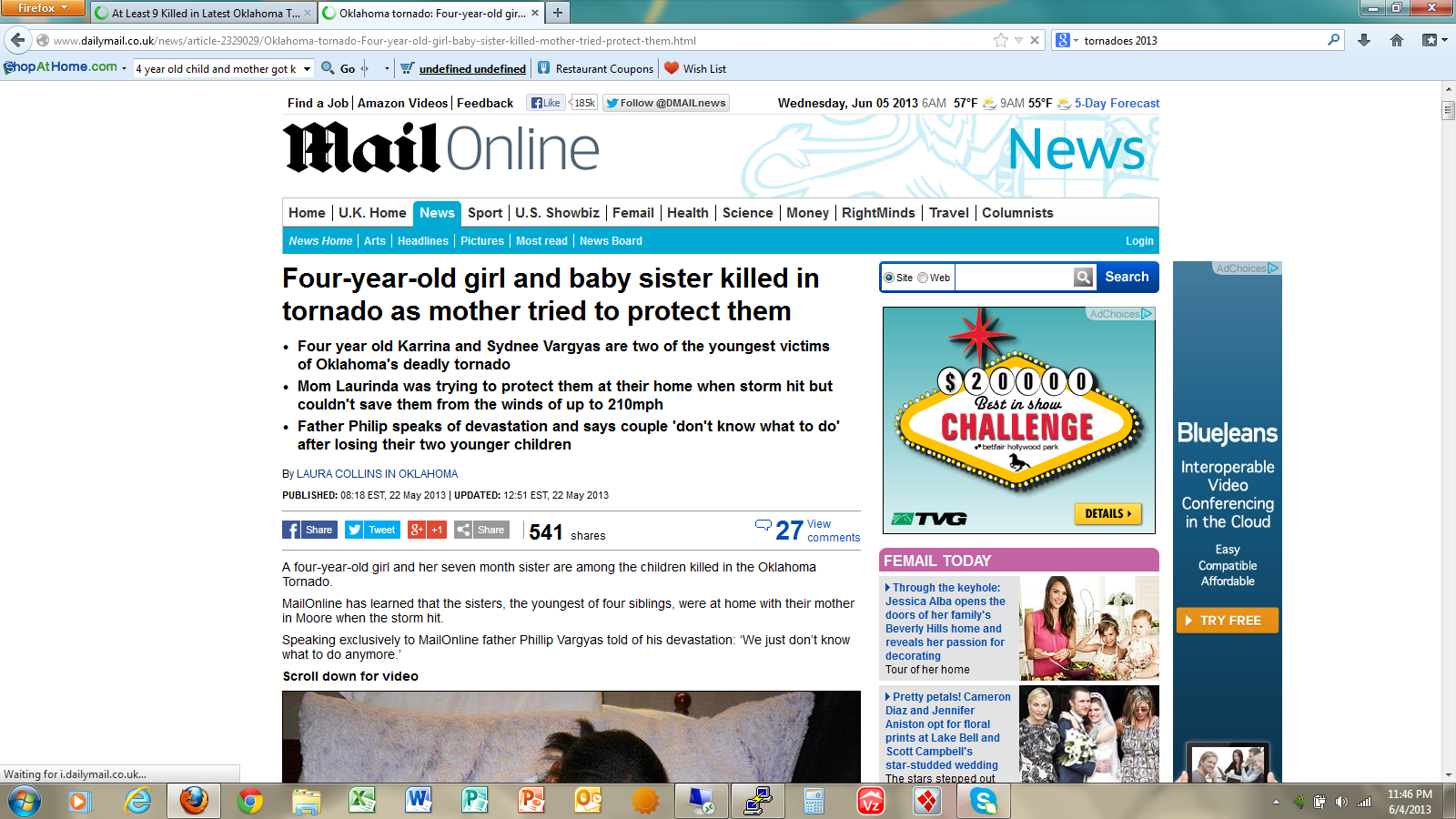 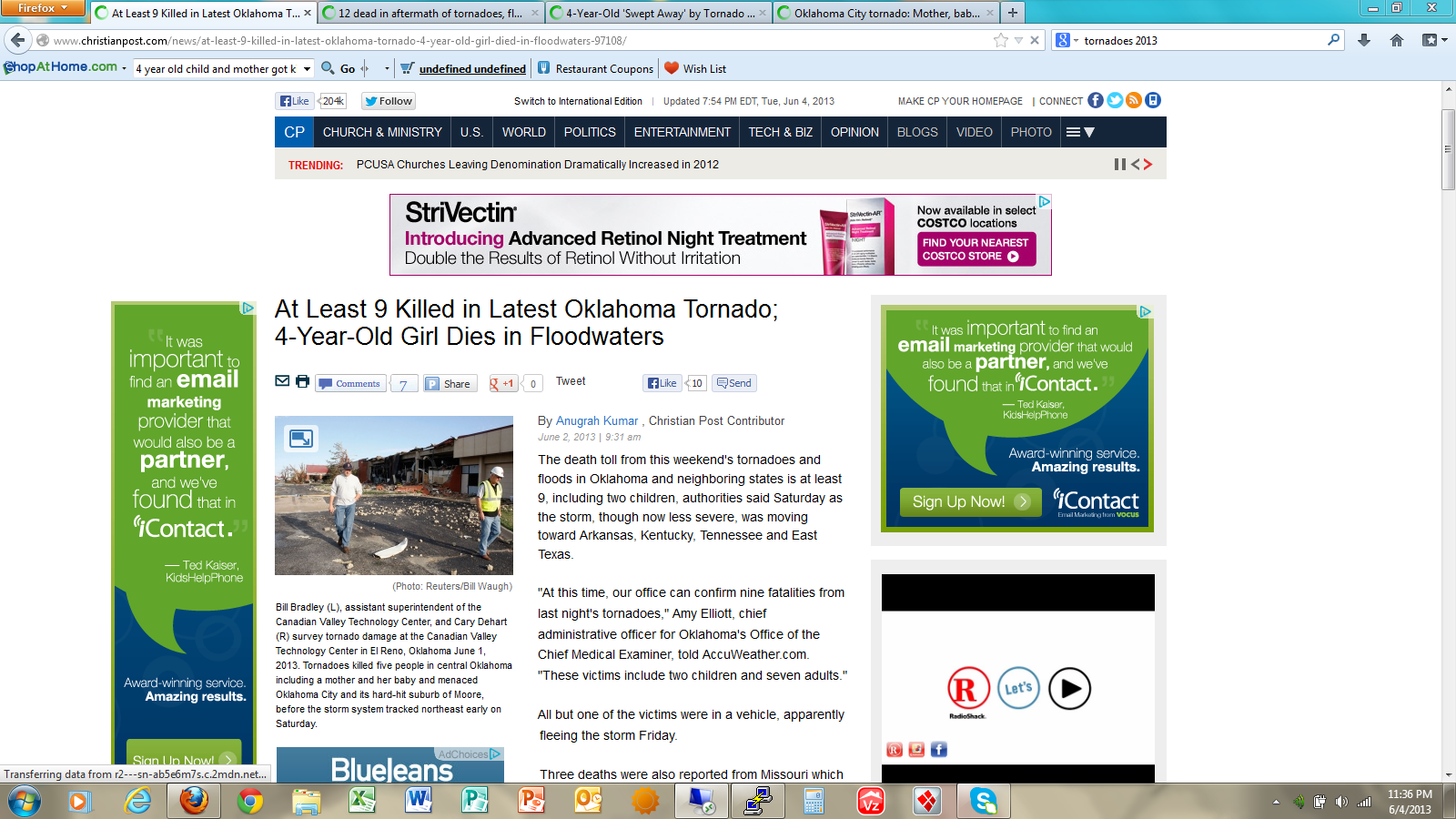 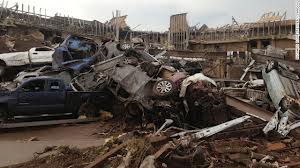 May 2013 witnessed one of the worst Tornadoes season in the Tornado Alley

5 Storms in less than 2 weeks 
100s dead
Thousands became homeless
Billions of property loss
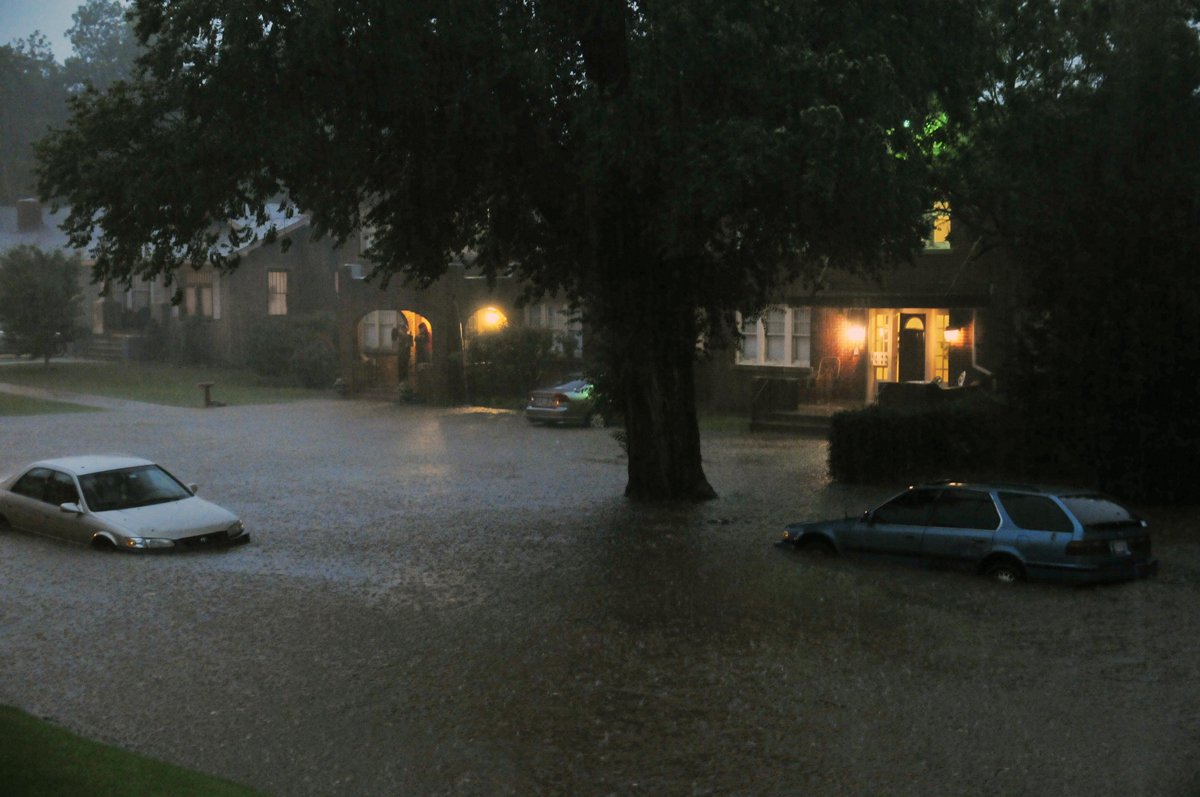 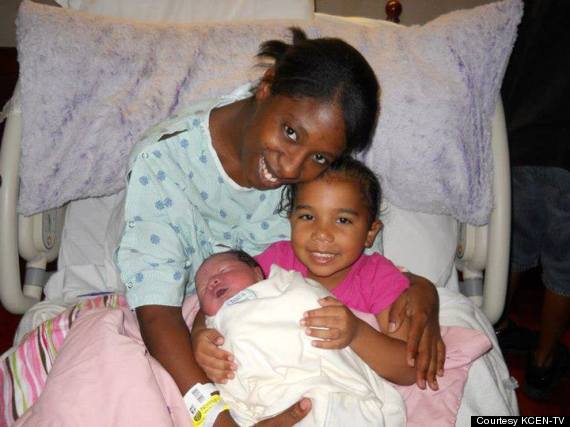 Sydnee  (7 Months) Karrina Vargyas (4 years) were among the 10 kids who lost their lives..

Both Syndee and Karrina were home with their mom when the storm ripped their home apart and the gusty winds casued blunt injuries to these two tender souls
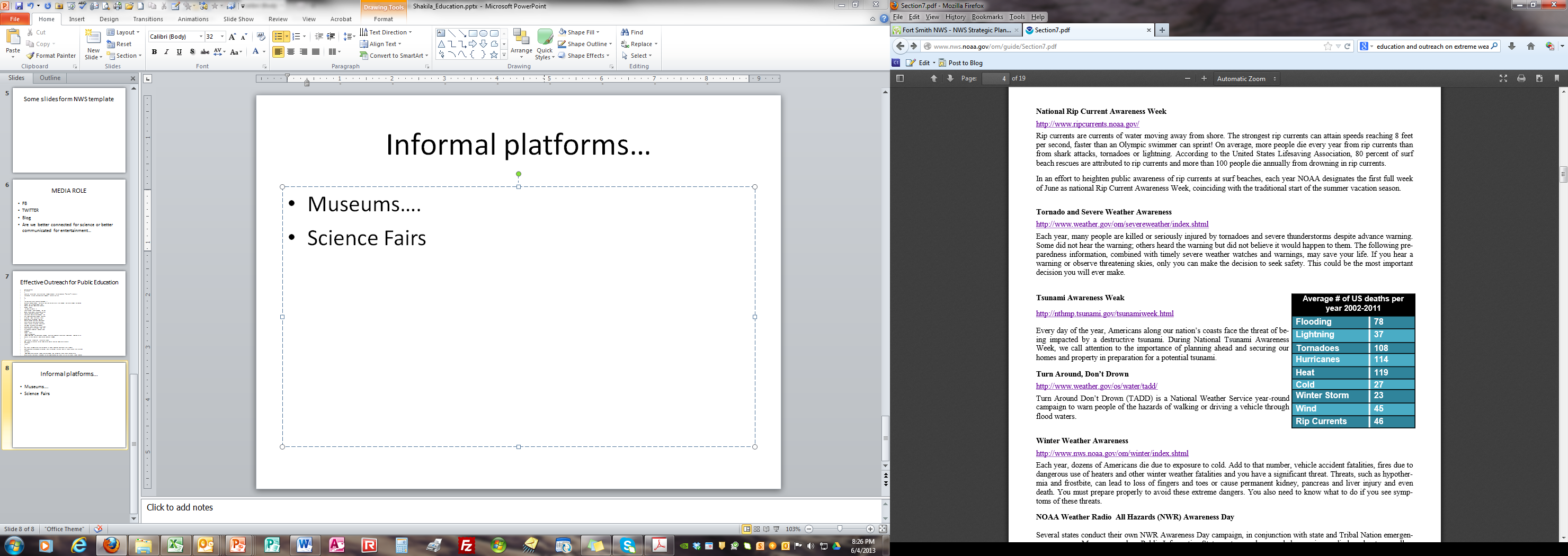 Source – National Weather Service
NOAA a mission driven agencyNWS mission is to
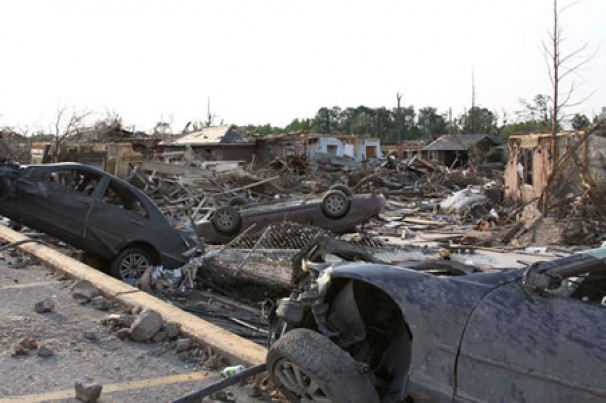 Translate our best science & expertise to sustained societal benefits
Services Roadmap
We issue forecasts & warnings to support decisions
We support decisions with forecasts, warnings & environmental information
2020
2015
2010
Data
Forecasts
Warnings
Rigid & rule based
thresholds
Real Impacts on Life
Relevant to Decisions
Enabling Decisions
Impact Based Decision Support Services (IDSS)
Source: Dr. Jason Tuell, Office of Climate, Water and Weather Services
7
Some (my) mind-boggling questions
Are these natural events more impactful and beyond human-based scientific predictions?
Could public understanding and a more literate society   help us save more lives and less economic losses?
What more could the agencies, scientists, researchers do to connect the dots
Are we better connected (social media) for understanding the environmental impacts  that drives these weather events….
OR…better communicated for entertainment…
Are there too many weather prediction models – that might challenge the right and timely decision making process during extreme weather events?
HOW do we increase the public engagement and/or further educate/literate society  to face these environmental challenges..?